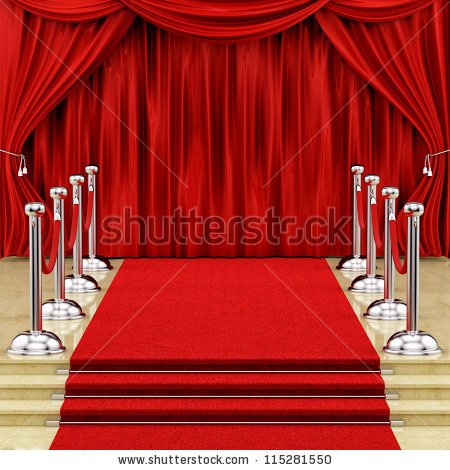 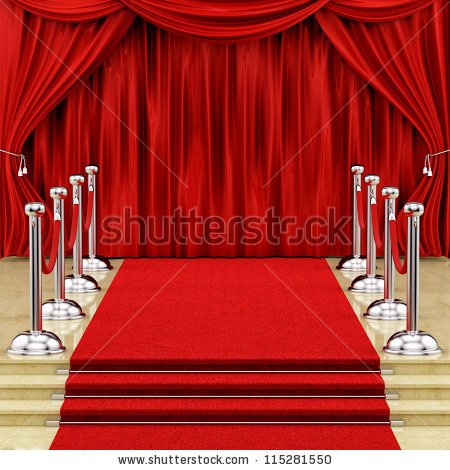 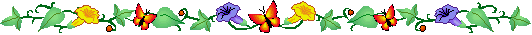 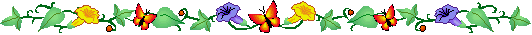 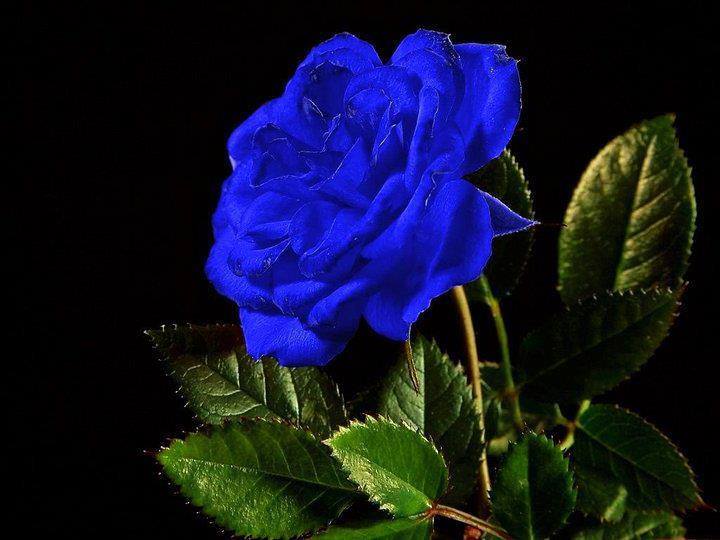 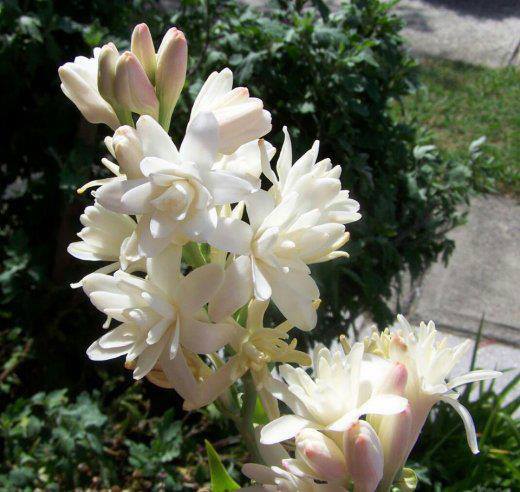 স্বাগতম
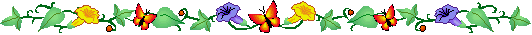 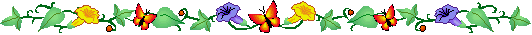 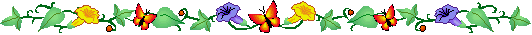 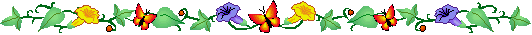 পরিচিতি
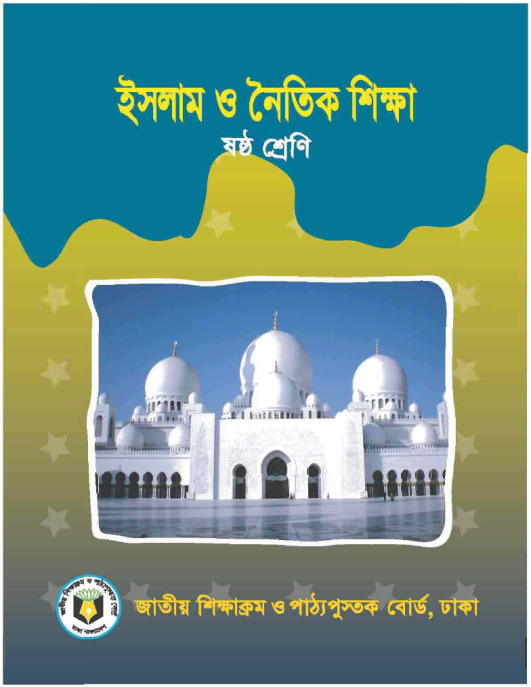 মুহাম্মদ আনছার উল্লাহ
সহকারী শিক্ষক
 শহীদনগর সিটি কর্পোরেশন বালিকা উচ্চ বিদ্যালয়
  লালখানবাজার,চট্টগ্রাম।
মোবাইল নং-০১৮১৯৫৩৭৯২৯
ইমেইলঃ-ansar৪@gmail.com
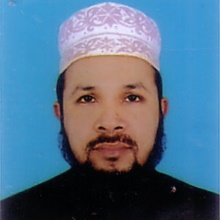 নিচের ছবিগুলো লক্ষ্য কর এবং মন্তব্য কর
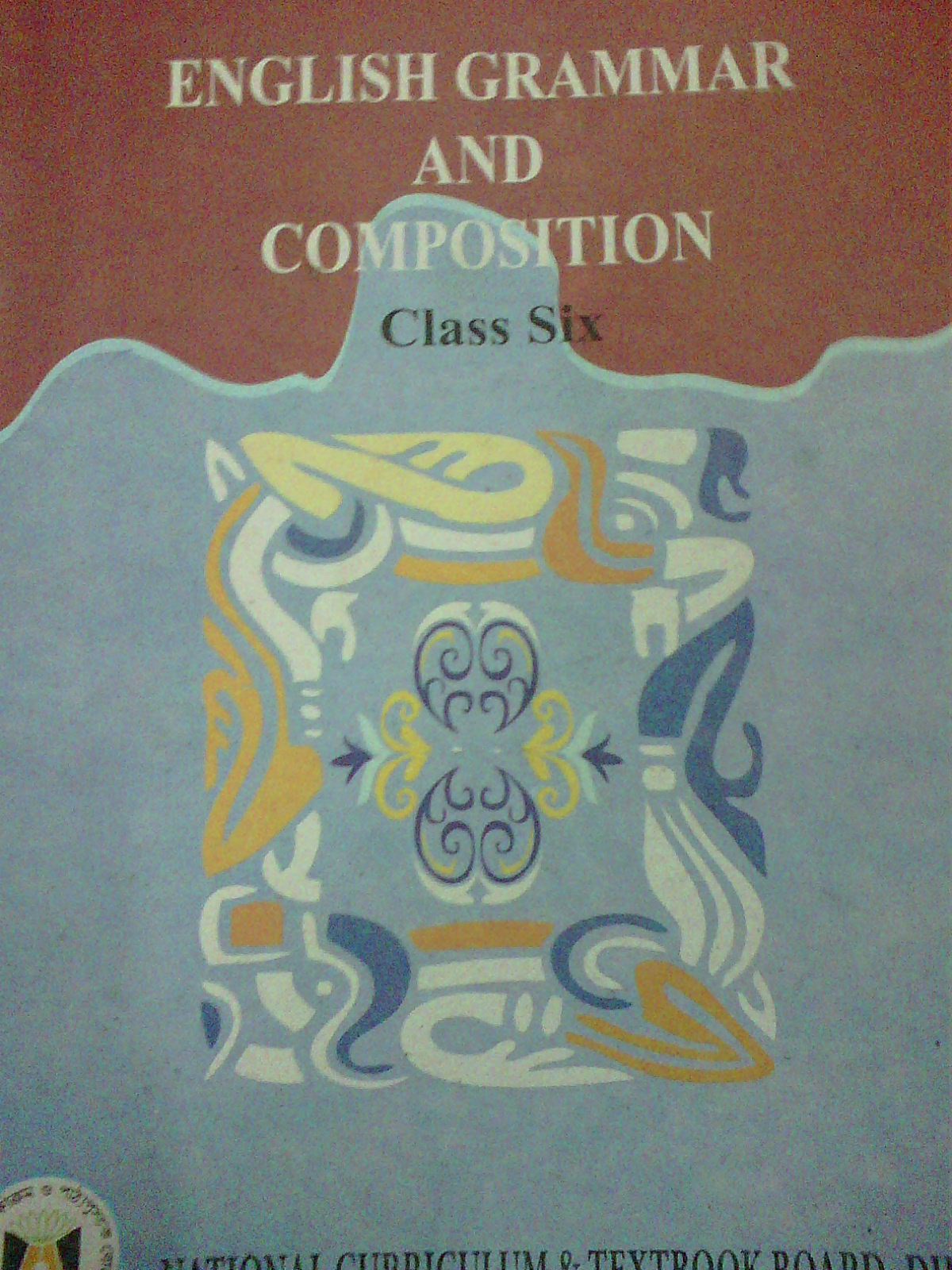 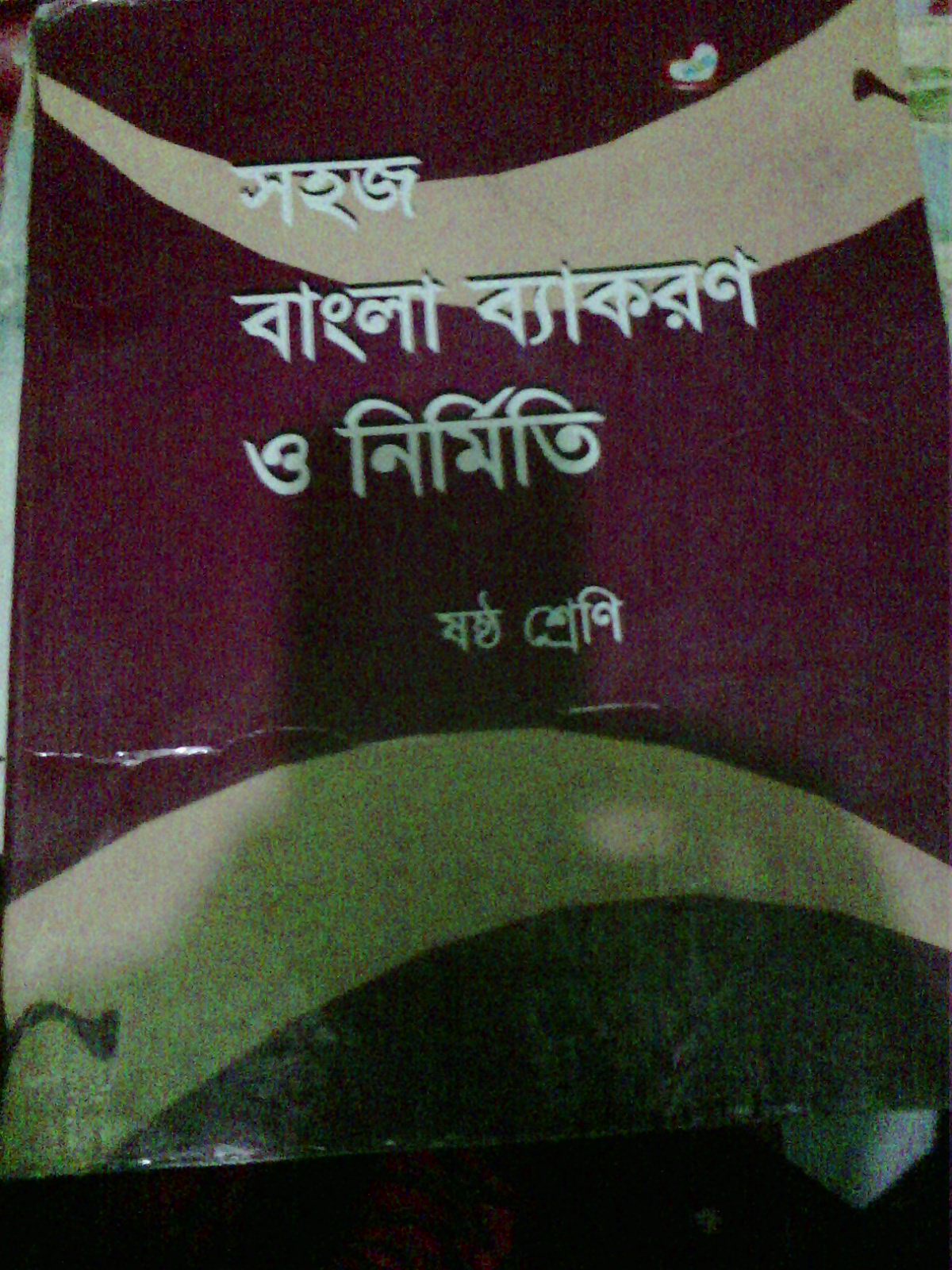 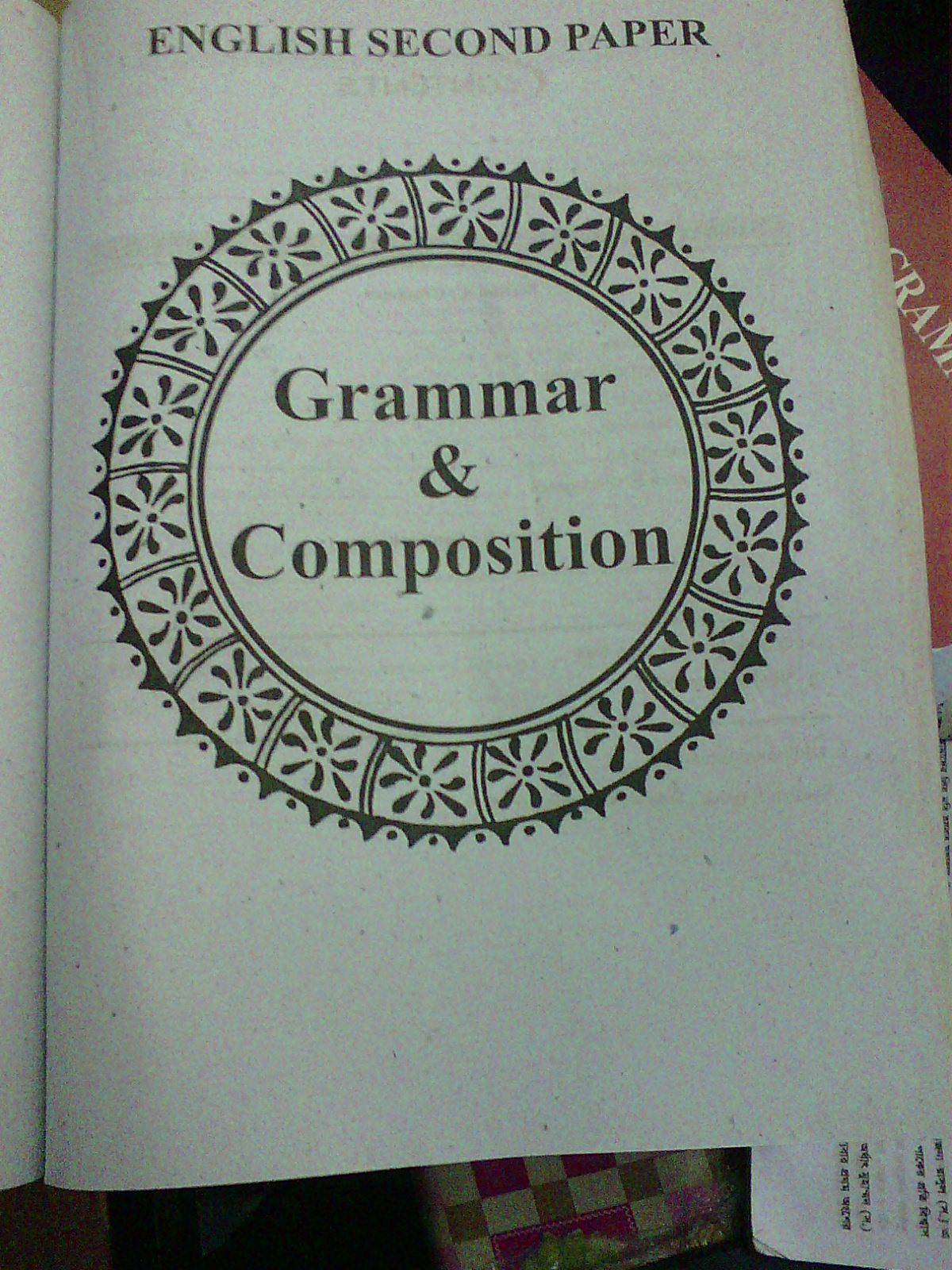 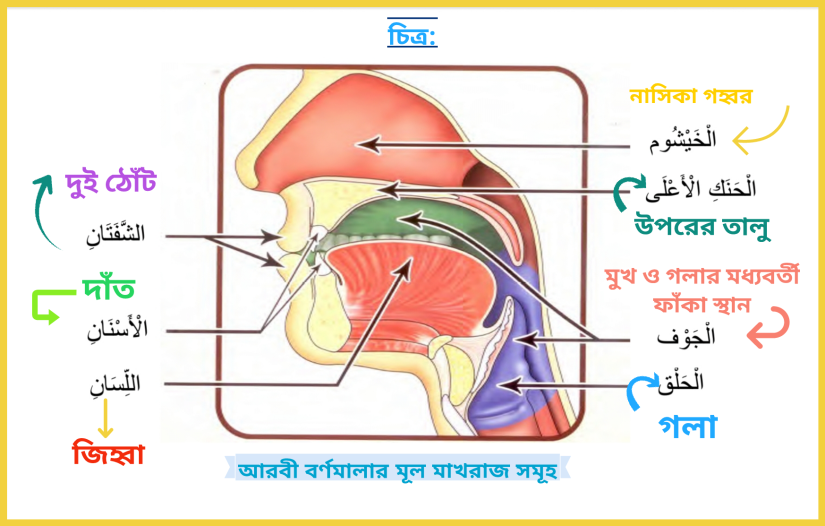 মাখরাজ
মাখরাজ
অধ্যায়  -  ৩য় 
পাঠ  -  ০৪ 
পৃষ্ঠা -  (৪৮-৫৪)
শিখনফল
এ পাঠ শেষে শিক্ষার্থীরা-
মাখরাজের পরিচয় বলতে পারবে
কোন স্থানে কয়টি মাখরাজ তা বলতে পারবে 
মাখরাজের বিস্তারিত বিবরণ দিতে পারবে
মাখরাজের তালিকা তৈরি করতে সক্ষম হবে
মাখরাজ এর পরিচয়
মাখরাজ অর্থ বের হওয়ার স্থান৷
 আরবি হরফসমূহ উচ্চারণের স্থানকে মাখরাজ বলে৷
 হরফসমূহ মোট ১৭ টি স্থান থেকে উচ্চারিত হয়৷ 
এই ১৭ টি মাখরাজ আবার ৫ টি মাকাম (স্থান) এর অন্তর্ভুক্ত। 
৫ টি মাকামের (স্থান) নাম
جوف-         জওফ (মুখের ভিতরের খালি জায়গা)
حلق-          হলক (কণ্ঠনালী)
لسن-          লিসান (জিহ্বা)
شفتان-        শাফাতান (দুই ঠোঁট)
خيشوم-       খাইশুম (নাসিকামূল)
দলীয় কাজ
কোন স্থানে কয়টি মাখরাজ? উল্লেখ কর।
মূল্যায়ন
মাখরাজ অর্থ কী ?
 মাখরাজ কয়টি ?
জাওফ শব্দের অর্থ কি ?
হলক শব্দের অর্থ কি ?
জিহবায় কয়টি মাখরাজ?
নাসিকামূলে কয়টি মাখরাজ?
বাড়ির কাজ
মাখরাজের তালিকা তৈরি করে আনবে
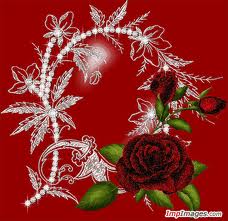 সবাইকে 
ধন্যবাদ